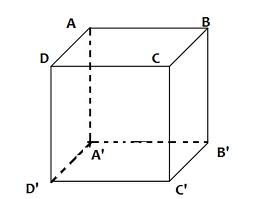 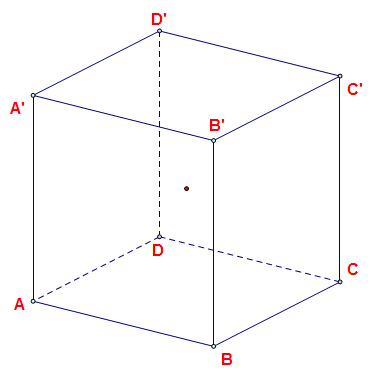 Hình 2
Hình lập phương
Hình 1
Hình hộp chữ nhật
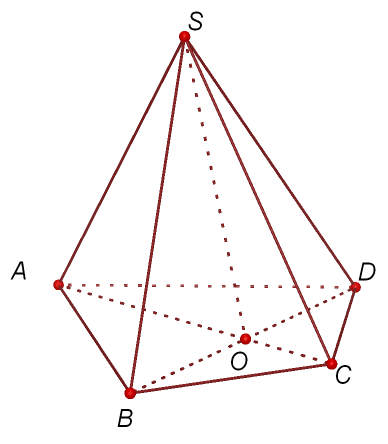 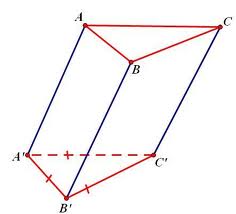 Hình 4
Hình 3
Hình chóp ?
Hình lăng trụ đứng tam giác
B - HÌNH CHÓP ĐỀU
Tiết 61:HÌNH CHÓP ĐỀU VÀ HÌNH CHÓP CỤT ĐỀU
1. Hình chóp
Đỉnh
S
Cạnh bên
H×nh chãp S.ABCD cã:
Chiều cao
Mặt bên
§¸y: ABCD
A
D
MÆt bªn: SAB, SBC, SCD, SAD
H
Mặt đáy
Đường cao: SH
C
B
C¹nh bªn: SA, SB, SC, SD
§Ønh: S
Hình chóp S.ABCD có đỉnh là S, đáy là tứ giác ABCD,
 ta gọi đó là hình chóp tứ giác.
Đỉnh
S
Cạnh bên
H×nh chãp 
Chiều cao
Mặt bên
A
D
Đáy: Đa giác 
Mặt bên: Những tam giác có chung một đỉnh
H
Mặt đáy
C
B
Đường thẳng đi qua đỉnh và vuông góc với mặt phẳng đáy gọi là đường cao của hình chóp.
Hãy so sánh hình chóp và hình lăng trụ đứng?
1 đáy
2 đáy
Là các tam giác
Là hình chữ nhật
Cắt nhau tại đỉnh
Song song và bằng nhau
CÁCH VẼ HÌNH CHÓP
1) Vẽ tứ giác ABCD
2) Lấy điểm S nằm ngoài tứ giác ABCD
3) Nối S với các đỉnh của tứ giác ABCD
S
D
A
C
B
2) Hình chóp đều
S
Hình chóp S.ABCD có:
§¸y : h×nh vu«ng ABCD
D
A
MÆt bªn: SAB, SAC, SBC, SAD lµ tam gi¸c c©n b»ng nhau
C
B
Ta gọi S.ABCD lµ 
 h×nh chãp tø gi¸c ®Òu.
Cách vẽ hình chóp đều
1) VÏ ®¸y ABCD lµ h×nh vu«ng (nh×n phèi c¶nh lµ h×nh b×nh hµnh)
2) Vẽ hai đường chéo của đáy và từ giao điểm H của hai đường chéo vẽ đường cao của hình chóp.
3)Trªn đường cao lÊy ®Ønh S vµ nèi S víi c¸c ®Ønh cña h×nh vu«ng ABCD.
S
D
A
C
H
B
I
H
S
H×nh chãp ®Òu 
Đáy: Đa giác đều
Mặt bên: Những tam giác cân bằng nhau có chung đỉnh
D
A
Trên hình chóp đều S.ABCD:
- SH là đường cao
- H là tâm của đường tròn đi qua các đỉnh của mặt đáy.
C
B
- SI là trung đoạn
- Đường cao vẽ từ đỉnh S của mỗi mặt bên của hình chóp đều được gọi là trung đoạn của hình chóp đó.
Hình ảnh thực tế
Kim tự tháp bằng kính
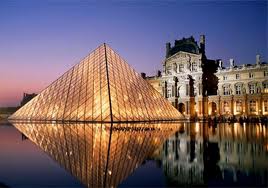 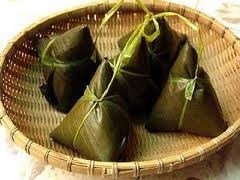 Bánh coóc-mò
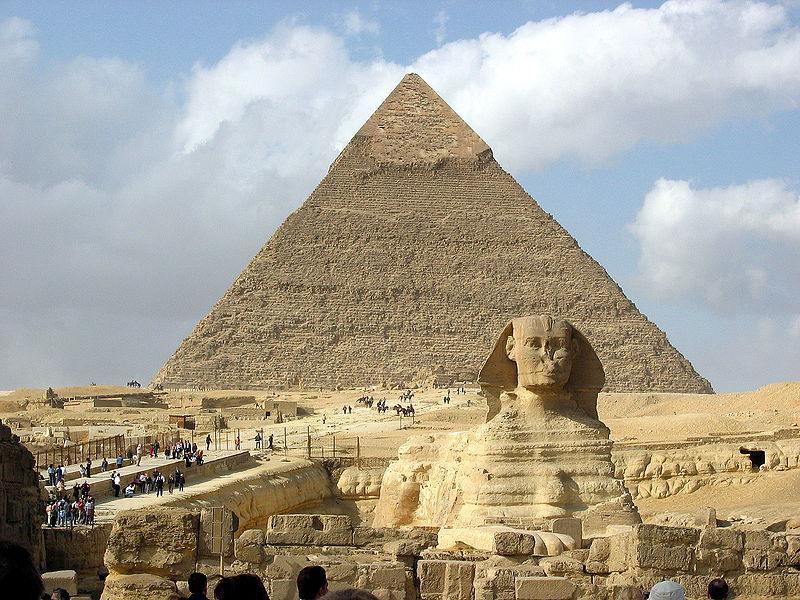 Kim tự tháp Kê-ốp ở Ai cập có chiều cao là 138m
Tháp dinh 
dưỡng
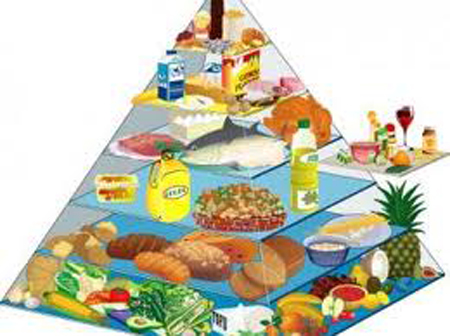 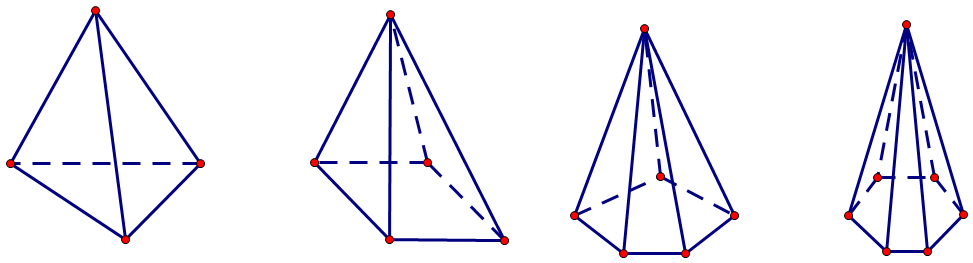 Bµi 36/Sgk – 118.
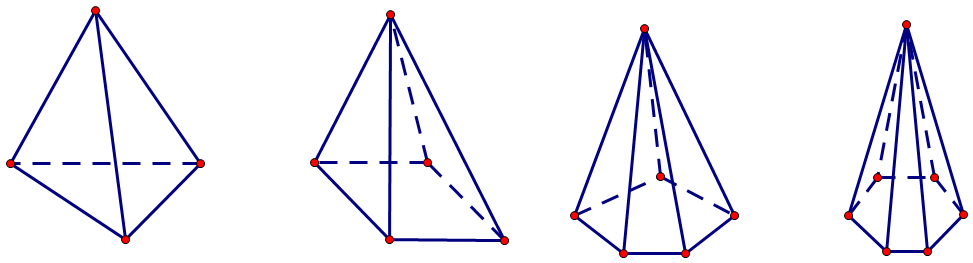 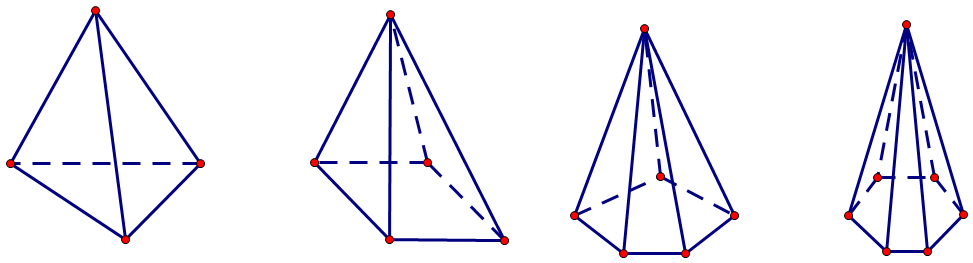 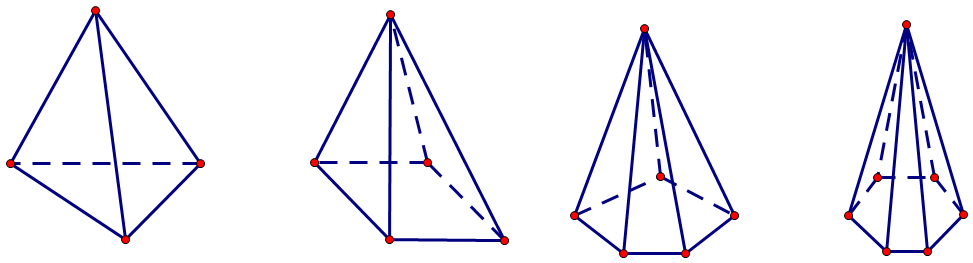 Lôc gi¸c ®Òu
H×nh vu«ng
Ngò gi¸c ®Òu
Tam gi¸c c©n
Tam gi¸c c©n
Tam gi¸c c©n
3
4
6
6
8
12
4
6
7
3. Công thức tính diện tích xung quanh của hình chóp đều
Sxq = p x d
d
p: Nöa chu vi ®¸y
a
d: Trung ®o¹n
DiÖn tÝch xung quanh cña h×nh chãp ®Òu b»ng tÝch cña nöa chu vi ®¸y víi trung ®o¹n.
Stp = Sxq + Sđáy
Bài 43 a (SGK-121): TÝnh Sxq, Stp cña h×nh chãp tø gi¸c sau
20 Cm
Gi¶i:
20 Cm
Nửa chu vi đáy: (20.4):2 = 40 cm
S
25 Cm
D
C
I
A
30 Cm
B
Bµi tËp 40 Tr 121
TÝnh diÖn tÝch toµn phÇn cña h×nh chãp ®Òu S.ABCD
4. Công thức tính thể tích hình chóp đều
Thể tích của hình chóp đều bằng một phần ba diện tích đáy nhân với chiều cao.



S là diện tích đáy ; h là chiều cao.
Bài 45a (SGK – 124)
HƯỚNG DẪN VỀ NHÀ
- Học công thức tính diện tích xung quanh, diện tích toàn phần, thể tích hình chóp đều.
- Làm bài tập: 
Bài 45, 48, 49 SGK trang 124, 125